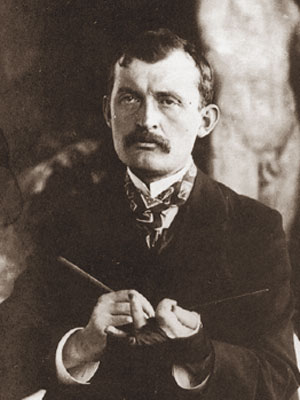 Эдвард Мунк1863-1944ГГ.
Эдвард Мунк –великий основатель экспрессионизма.
Экспрессионизм (от лат. expressio, «выражение») — течение в европейском искусстве эпохи модернизма, получившее наибольшее развитие в первые десятилетия XX века, преимущественно в Германии и Австрии.
Экспрессионизм стремится не столько к воспроизведению действительности, сколько к выражению эмоционального состояния автора.
Норвежский художник Эдвард Мунк родился 12 декабря 1863 года в Лётене и умер 23 января 1944 года в Экели, близ Осло.
Эдвард Мунк сложился как художник к концу 1880-х годов. Все то неповторимое, индивидуальное, что мы называем искусством Мунка, впервые прозвучало именно в это время — 1880-1890-е годы.
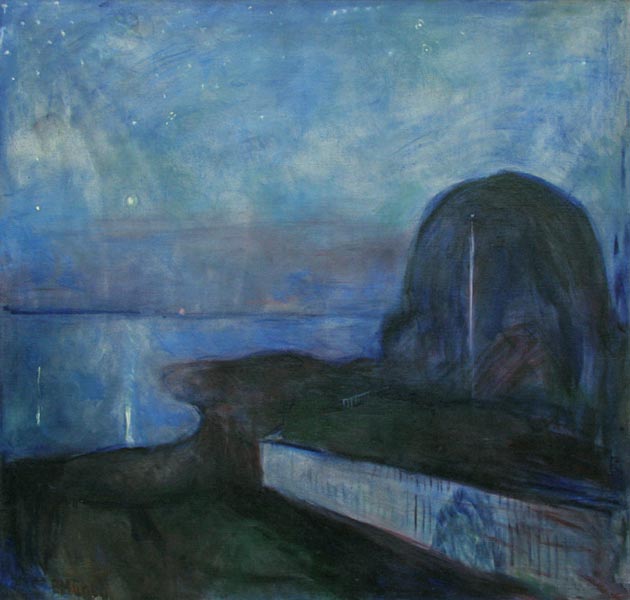 Звездная ночь
Мадонна
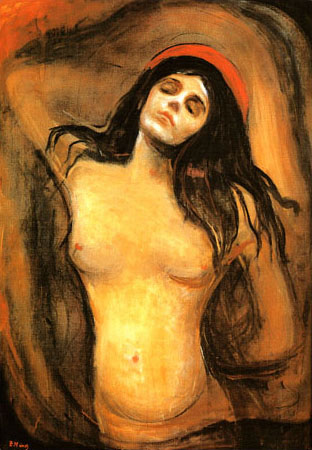 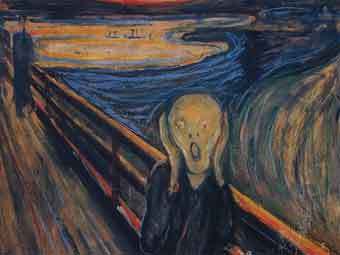 Крик
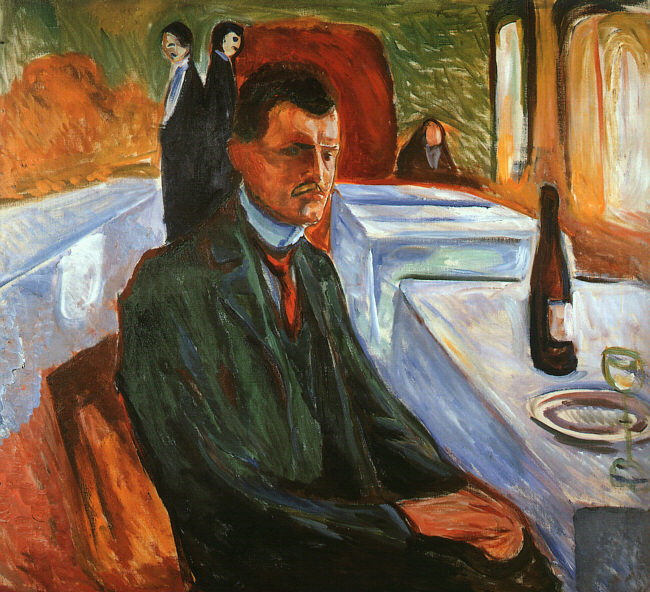 Автопортрет с бутылкой вина
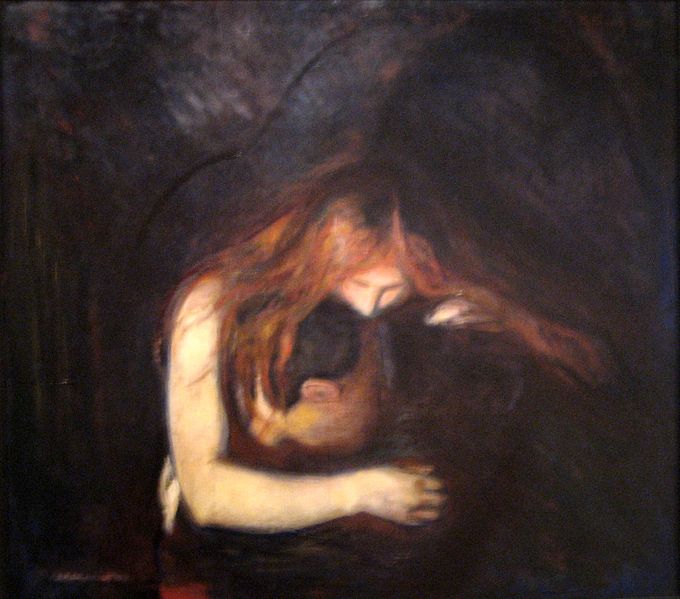 Вампир
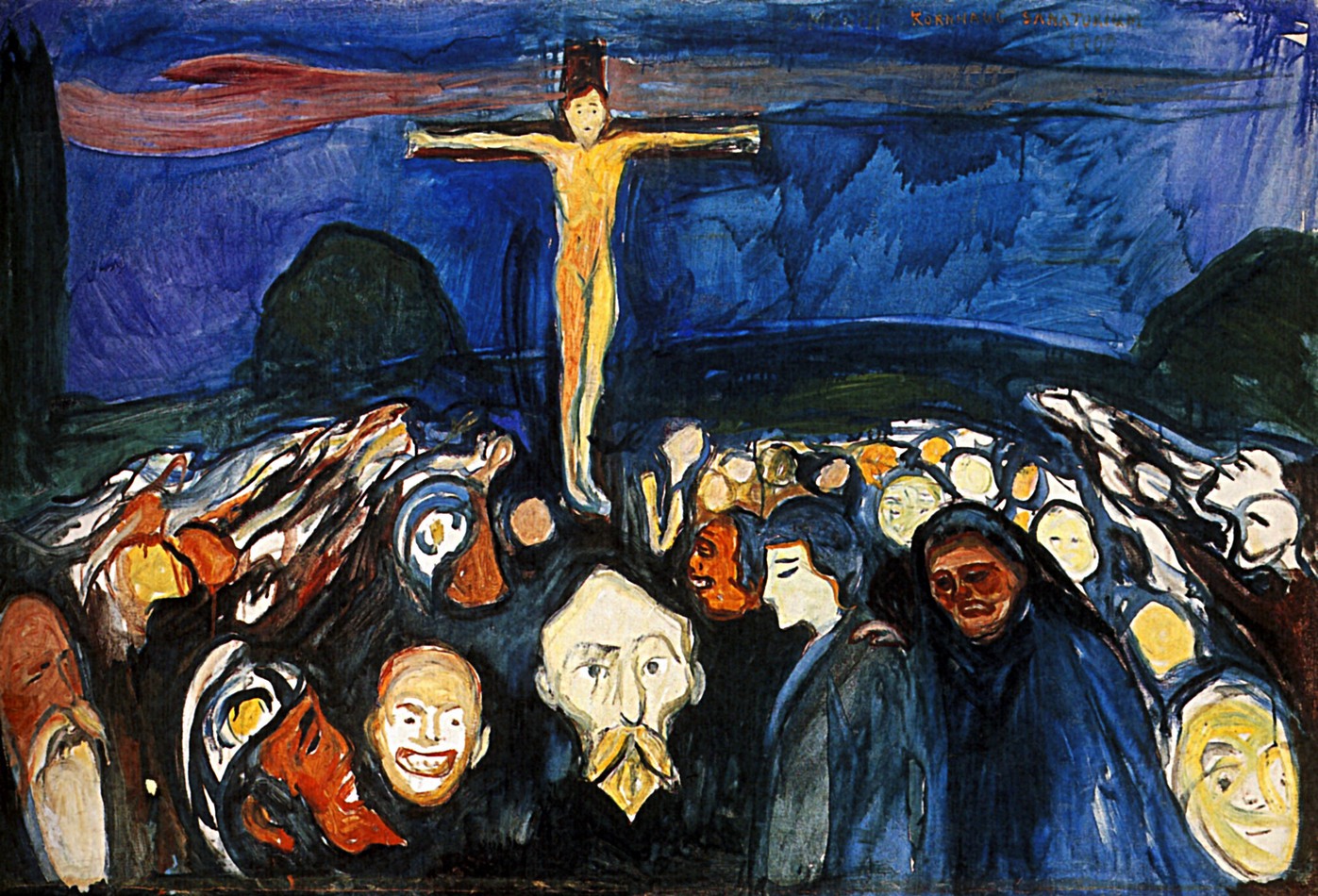 Голгофа
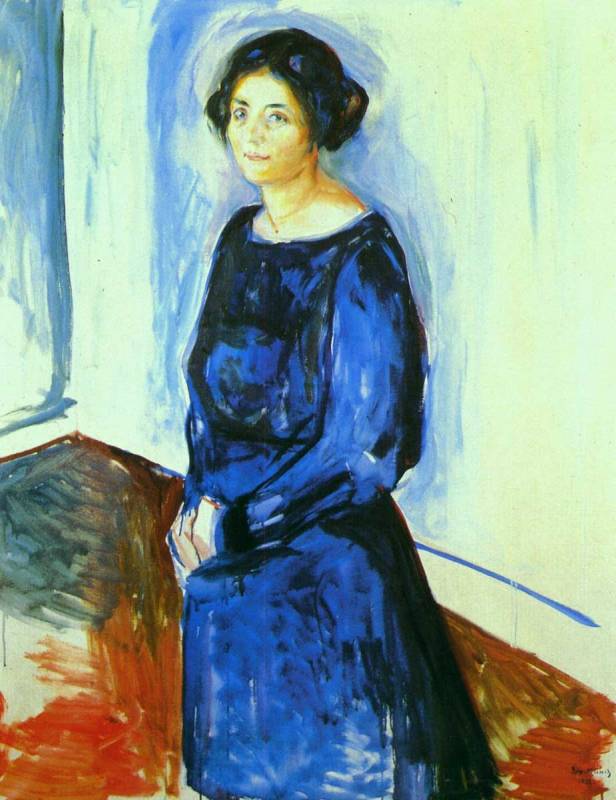 Женщина в синем
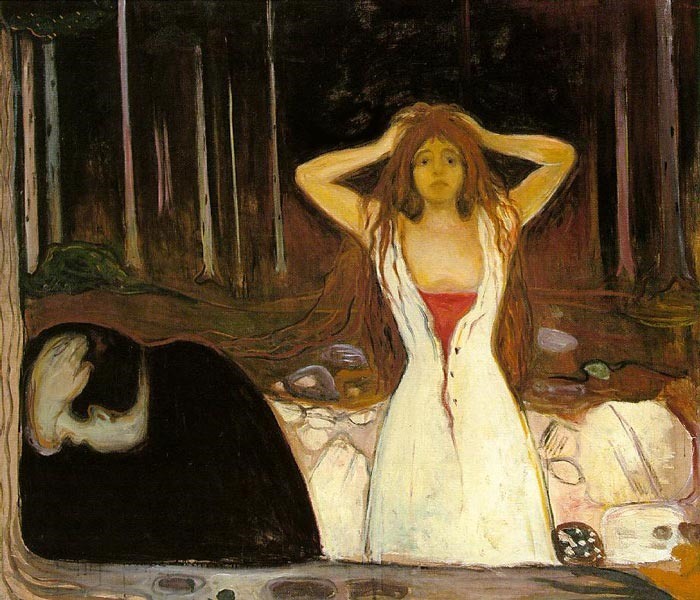 Пепел
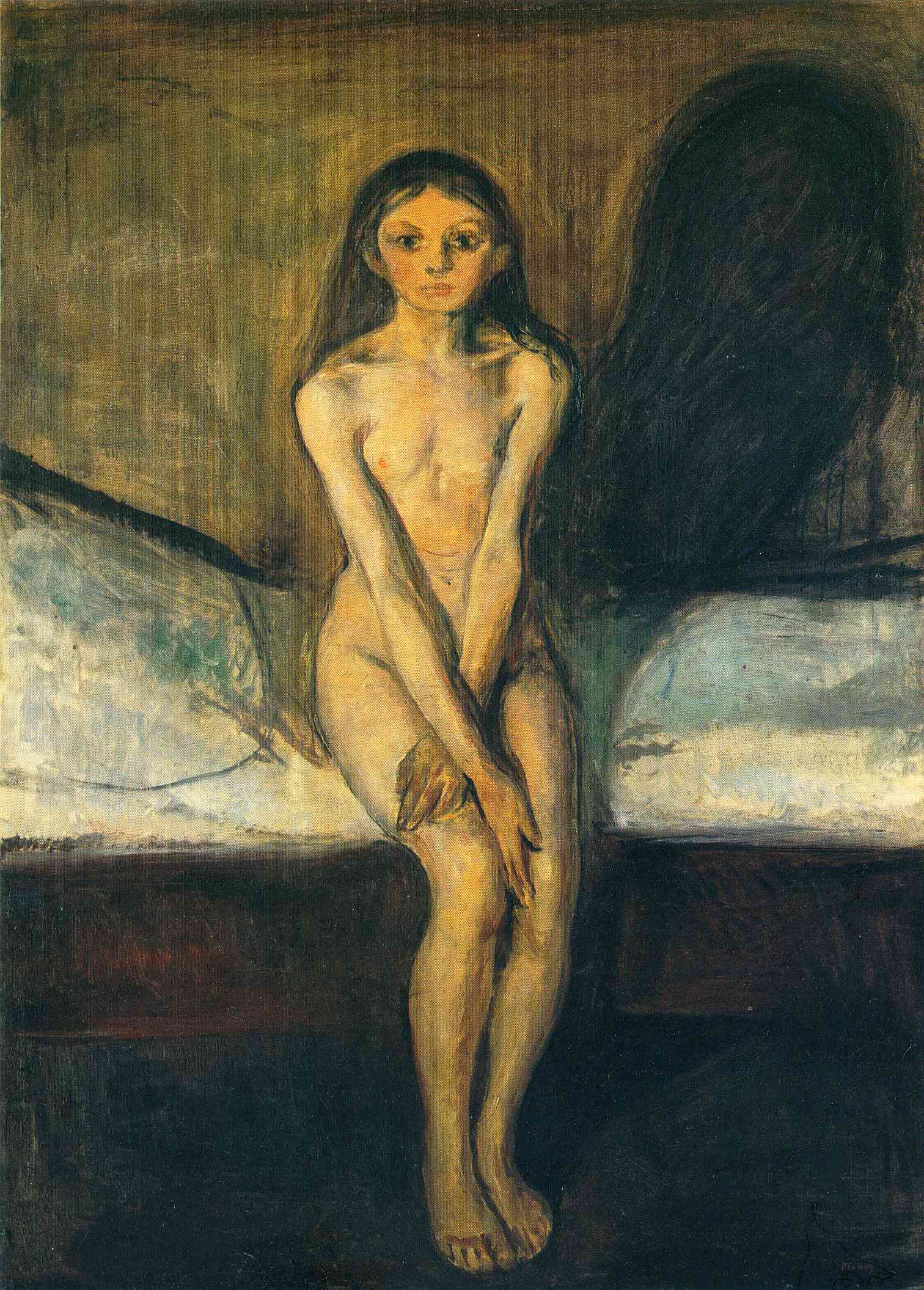 Половая зрелость
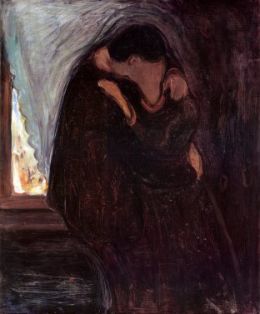 Поцелуй
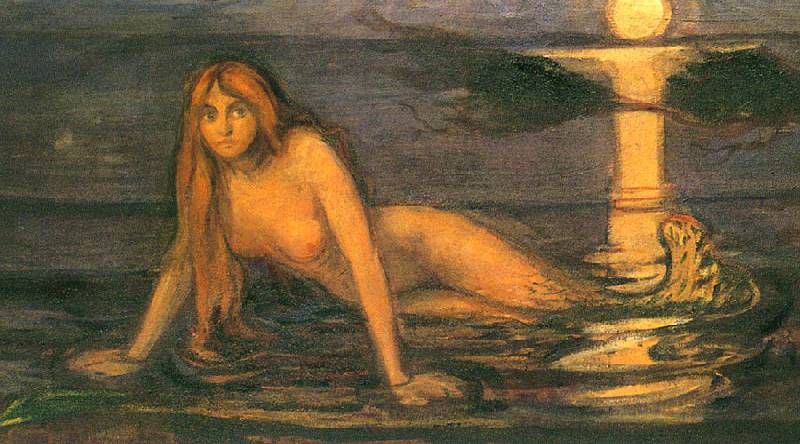 Нимфа
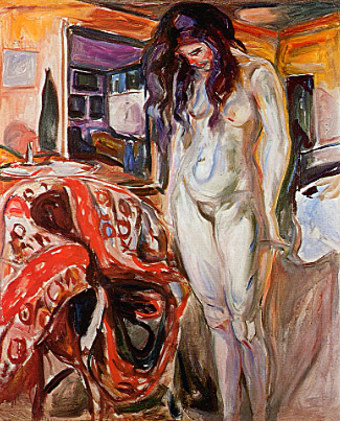 Обнаженная у кресла
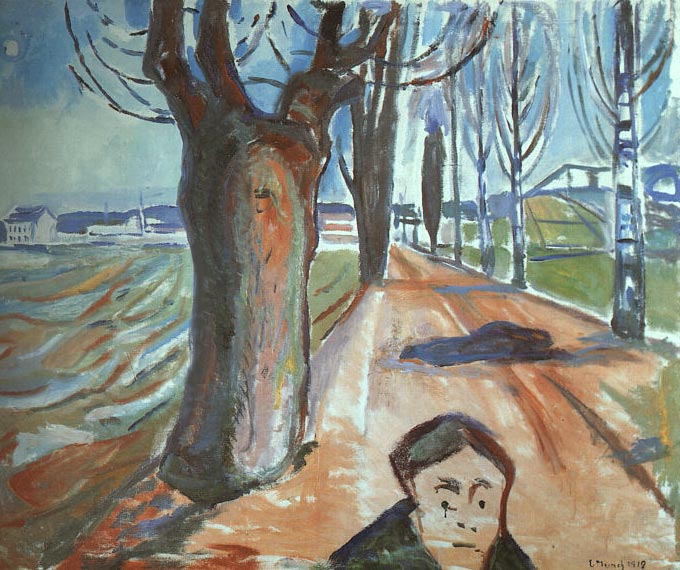 Убийца в переулке
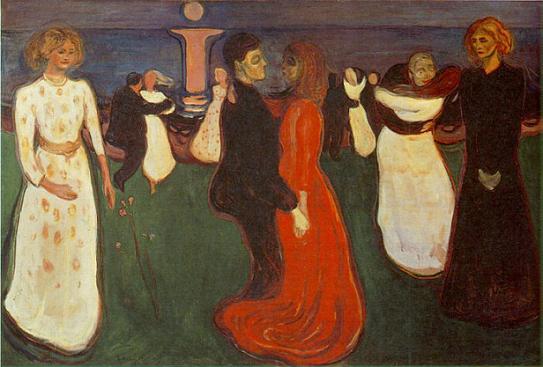 Танец жизни
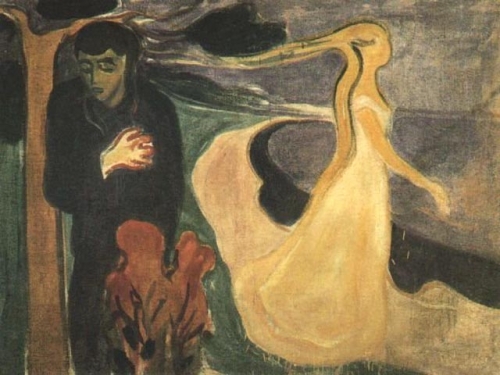 Расставание
Конец
Автор: Брызгалова Марина